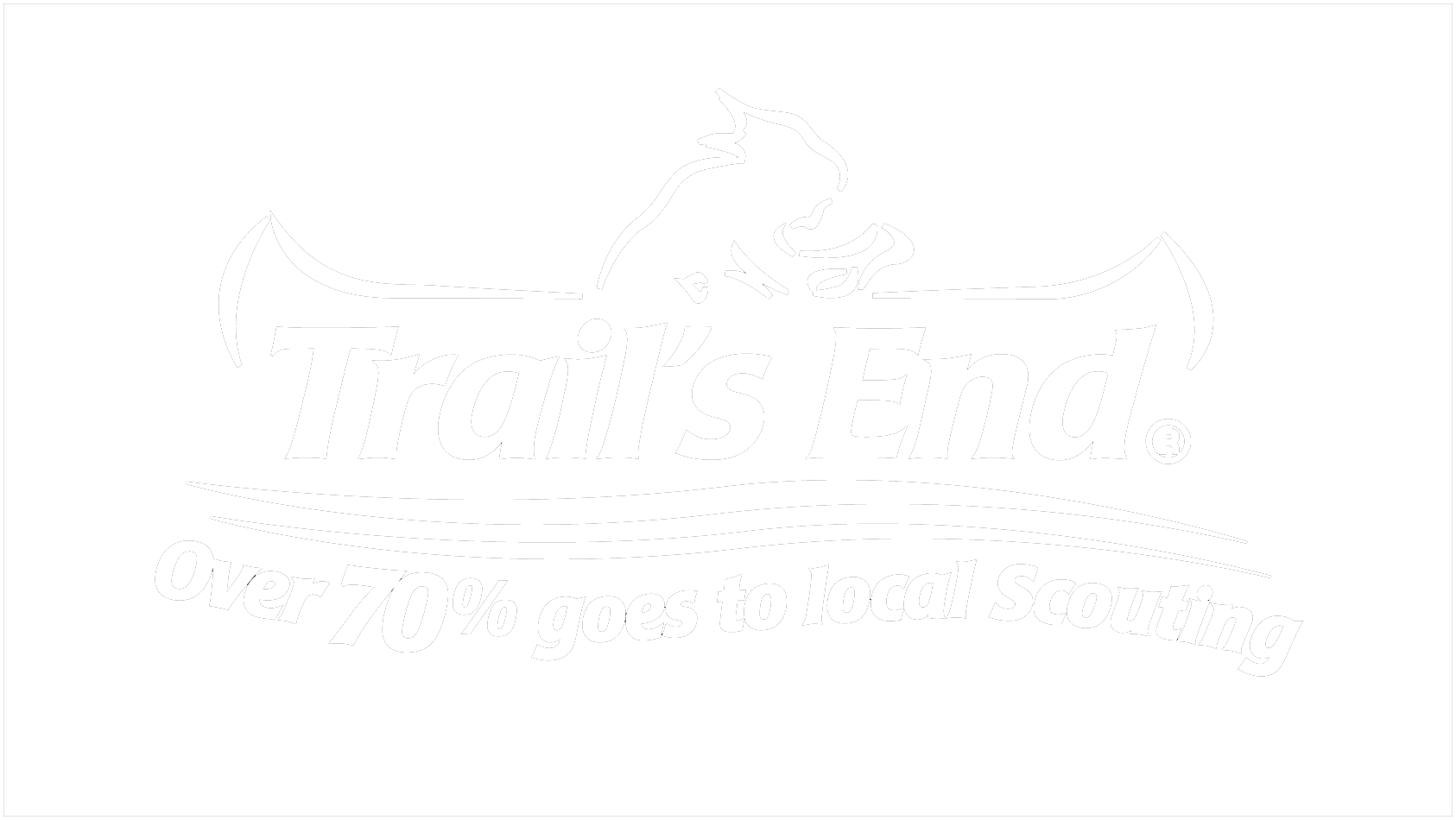 2017 Popcorn Sale
PACK ____
Important dates
Our sale will begin on _____________ and end on _______________
All online sales count toward Scout Rewards from Aug. 1 through __________

We will have a Unit Popcorn Kickoff:
Date ___________ Time _________  Location ___________________________
Money turn in date is ________________
Popcorn Pickup Date ____________ Location ___________________________

Goals
Our unit’s popcorn sales goal is $ ____________
Each Scout’s sales goal is $ ____________ to pay for a great Scouting program.

We plan to use the money we raise to do the following things:
	1 _________________________________________________________
	2 _________________________________________________________
	3 _________________________________________________________

Our unit’s $650 Club rewards will be:
	1 ________________________________________________________
	2 ________________________________________________________
	3 ________________________________________________________

Have questions -- need more information?
We can help you prepare for the sale and can answer any questions you have.
Contact: ______________ Email: ___________________ Phone: ___________
Contact: ______________ Email: ___________________ Phone: ___________